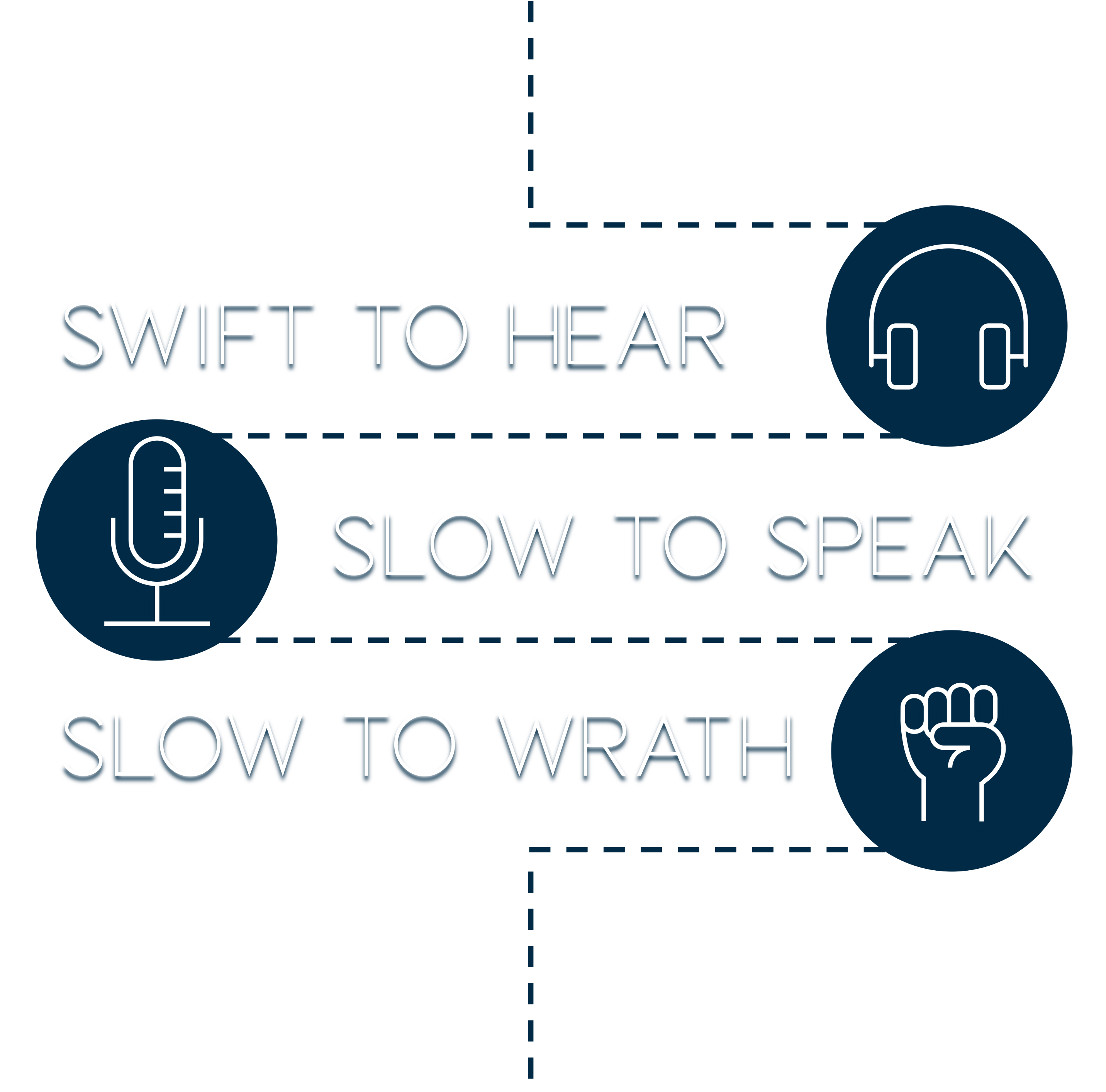 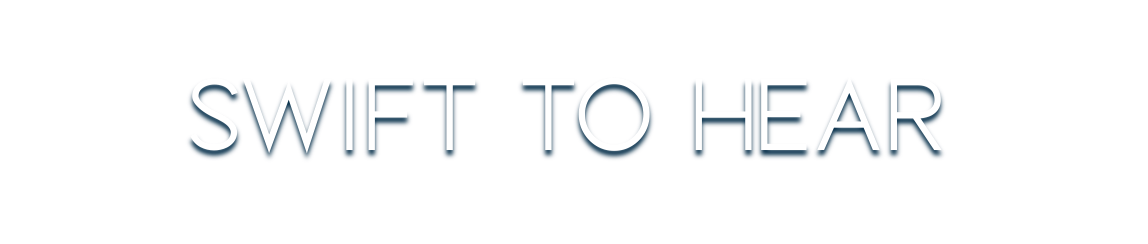 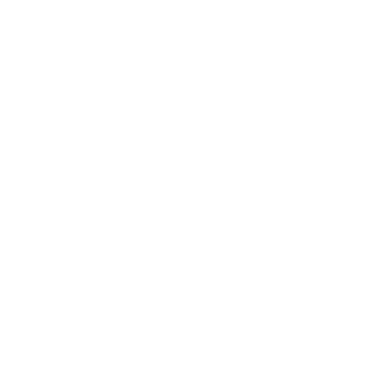 Knowing that God has Spoken

Knowing that God has Chosen Men to Proclaim His message
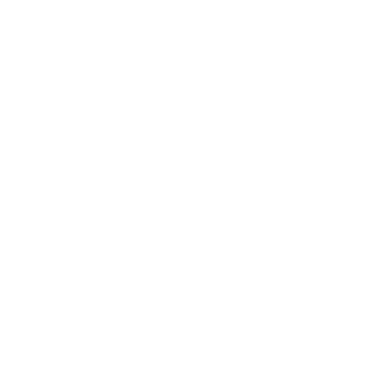 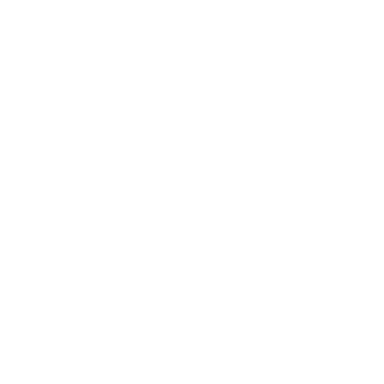 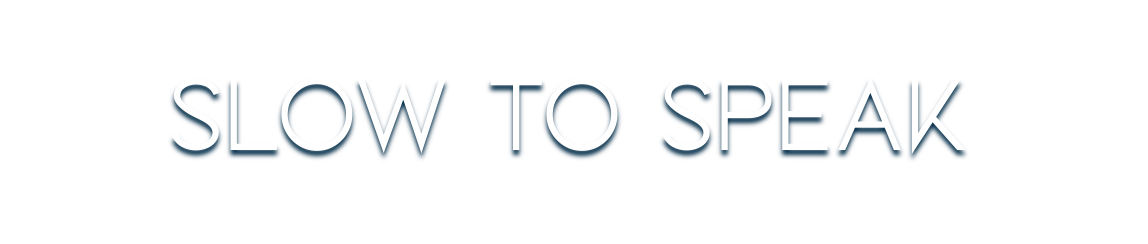 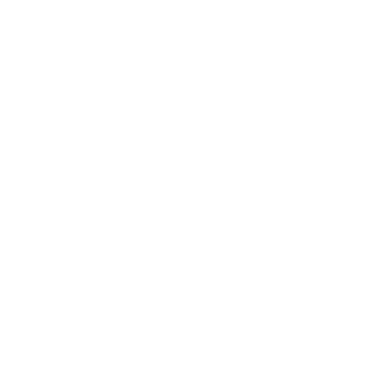 Knowing Your Speech Reveals Your Heart

Knowing You Must Speak where the Bible Speaks
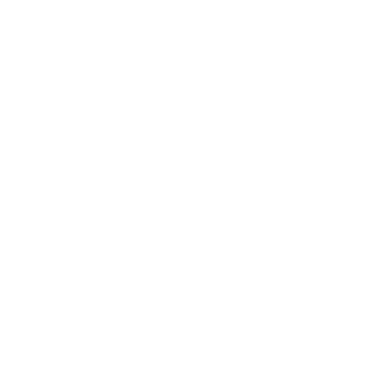 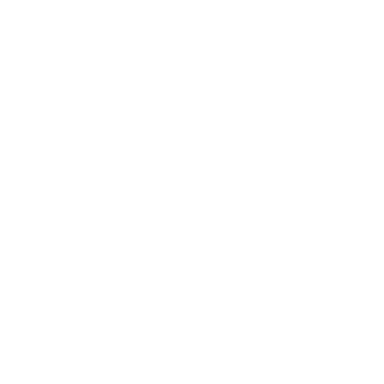 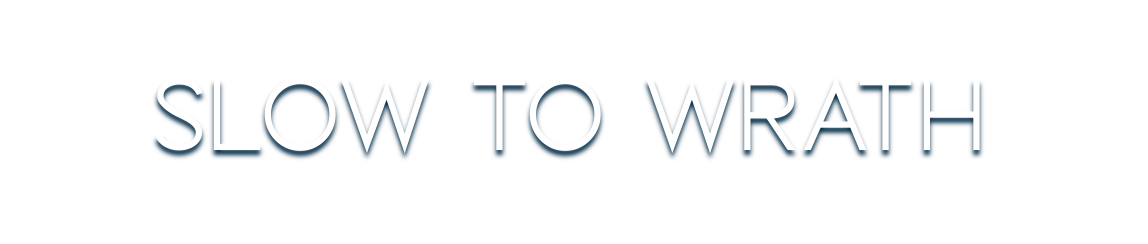 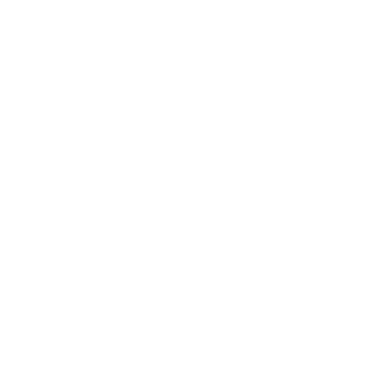 Knowing You are Fallible

Knowing Wrath Does Not Produce the Righteousness of God

Receive the Word with Meekness
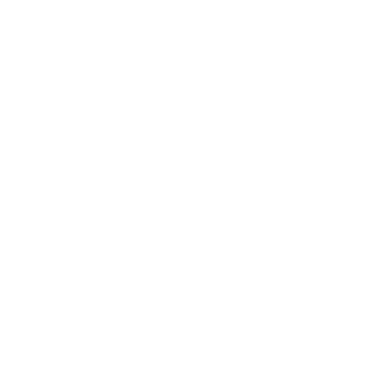 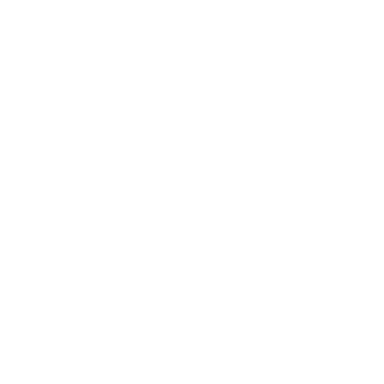 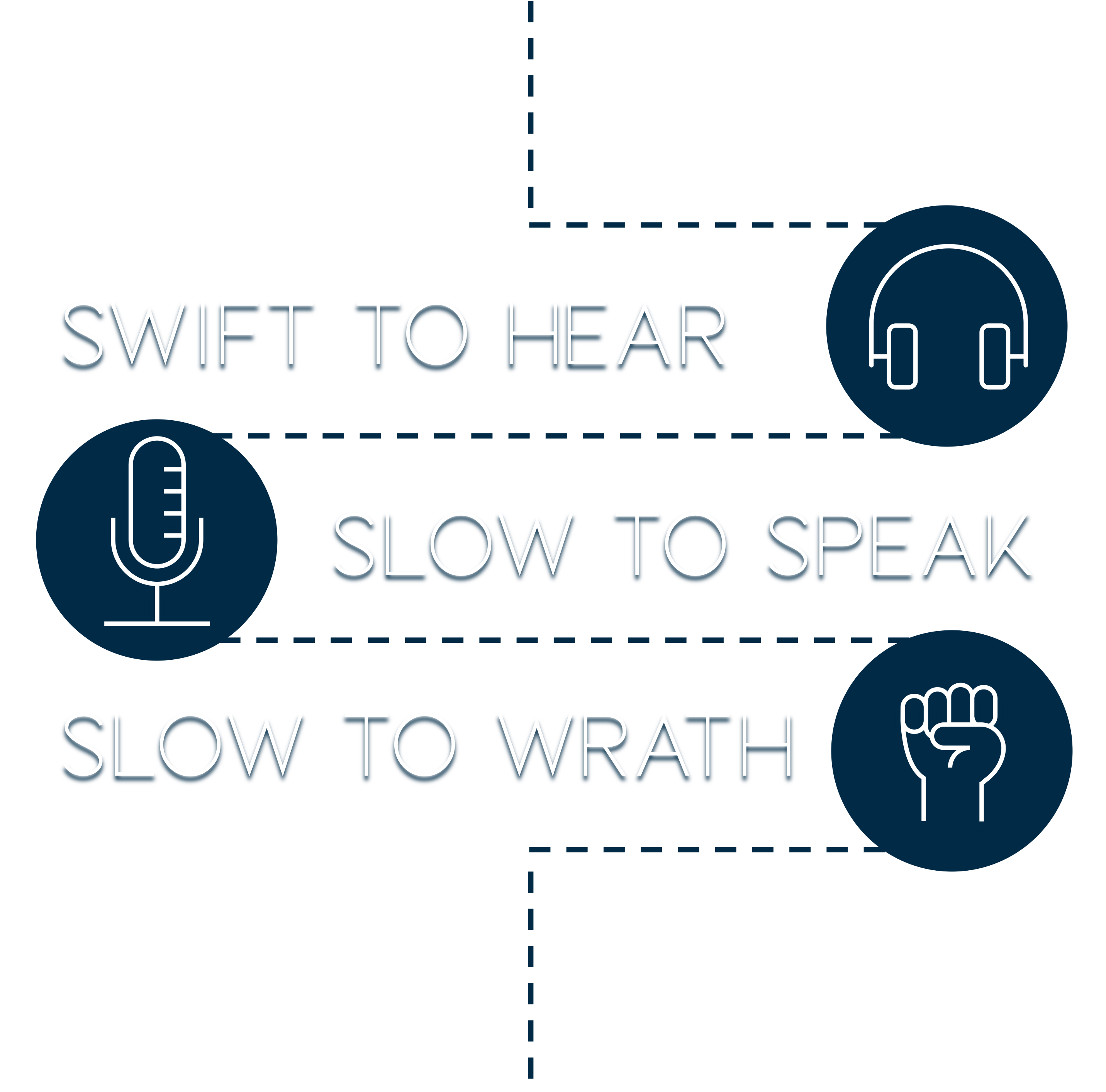